Proactieve ZorgPlanning (ACP) bij patiënten met dementie
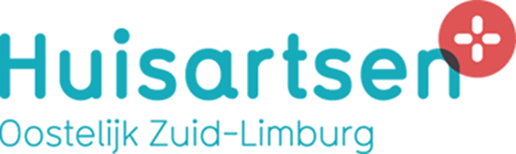 Yvonne Schulpen, CM dementie, Zuyderland Thuiszorg
Judith Pleunis, kaderhuisarts Eerstelijns Ouderengeneeskunde
Belangenverstrengeling: geen
Proactieve ZorgPlanning bij dementietoo litlle, too late?
Casemanager -> vanuit wensen en behoeften van de patiënt
Huisarts/praktijkondersteuner -> vanuit somatisch oogpunt -> reanimeren? IC? Etc?

Communicatie?
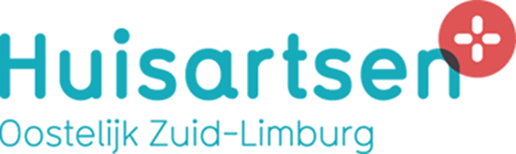 Proactieve ZorgPlanning bij dementiewat houdt ons tegen?
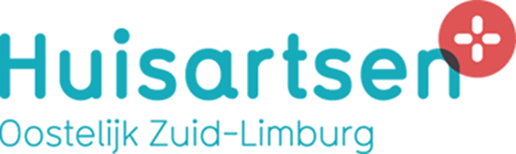 Proactieve ZorgPlanning bij dementiewat houdt ons tegen?
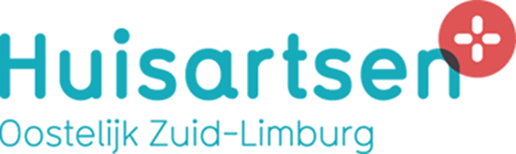 Tilburgs B, Vernooij-Dassen M,Koopmans R, van Gennip H, Engels Y, Perry M(2018) Barriers and facilitators for GPs in dementia advance care planning: A systematic integrativereview. PLoS ONE 13(6): e0198535. https://doi.org/10.1371/journal.pone.0198535
Proactieve ZorgPlanningDimensies
Fysieke dimensie
Psychische dimensie
Sociale dimensie
Spirituele dimensie
Financiële dimensie
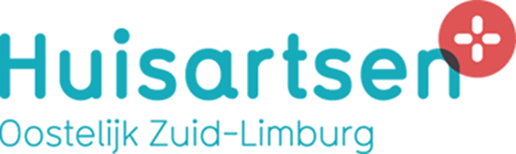 NHG-standaard dementie, Zorgstandaard dementie
Proactieve ZorgPlanningWanneer?
PRO-ACTIEF
Zo snel mogelijk na diagnose
Wanneer de patiënt nog wilsbekwaam is, zodat hij zijn zorgdoelen zelf kan benoemen en de reikwijdte van de bijbehorende behandelwensen kan overzien
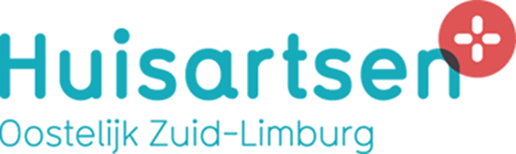 Proactieve ZorgPlanningWat?
Zorgplanning en zorgdoel formuleren:
	waar, hoe wil ik verzorgd worden?
	waar wil ik sterven?
	is dit realiseerbaar?
	welke behandeling wil ik nog ondergaan/verbied ik?
Kennis van normen en waarden patiënt
Sociale context patient: 
Sociaal netwerk -> contactpersoon, wettelijk vertegenwoordiger? Beleving van die naasten?
Thuissituatie -> kan patient nog veilig thuis blijven wonen?
Bewust afscheid nemen
Testament
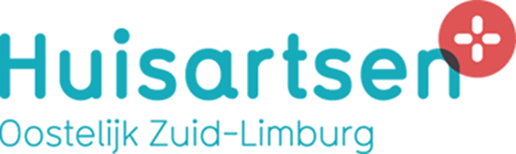 Proactieve ZorgPlanningHoe?
SHARED- DECISION MAKING
Kennismaking patiënt: levensverhaal, normen en waarden
Met goedkeuring van de patient:
Besteed aandacht aan beleving naasten/mantelzorger
Betrek de naaste/mantelzorger bij de bespreking van het proactieve zorgplan
Beleving: kwaliteit van leven, angsten en bezorgdheden toekomst
Begeleid bij formuleren zorgdoelen en zorgplanning
Peil ziekte-inzicht
Medische zorg gericht op behoud van kwaliteit van leven in plaats van op medische behandeling
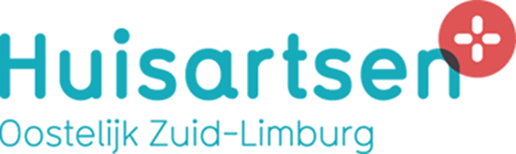 Proactieve ZorgPlanningTeamwerk
Huisarts
	opsporing, analyse kwetsbaarheid, PZP, casemanagement
Specialist Ouderengeneeskunde
	consulent
Praktijkondersteuner/Casemanager Dementie
	gesprek aangaan vanuit wensen en behoeften
Thuiszorg/assistente
          signaleren
Palliatief Consulent
Geestelijk verzorger
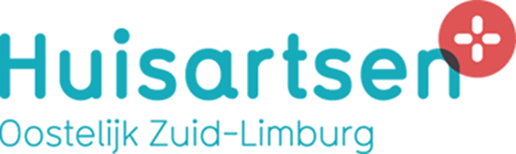 Proactieve ZorgPlanning
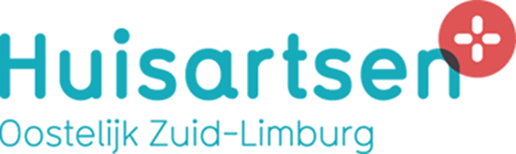 Proactieve ZorgPlanningOverdracht
Hoe zorg je voor lijnloze communicatie?

TIPS??
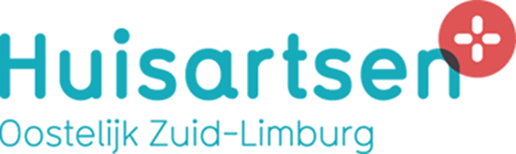 Proactieve ZorgPlanning bij patiënten met dementieTake Home Messages
Proactieve ZorgPlanning: meer dan Niet Reanimerenverklaring
Shared Decisionmaking: patient en mantelzorger
Ken je patiënt, in alle dimensies!
Betrek naasten
Teamwerk
Overdracht
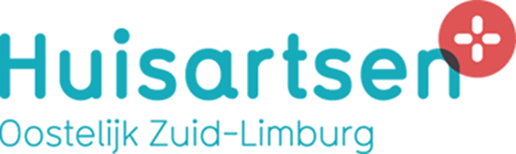